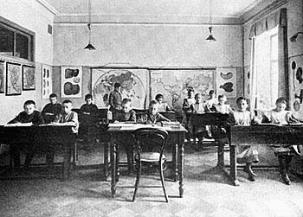 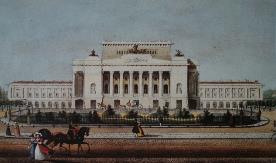 Презентация по истории на тему «Образование и наука России XIX в.»
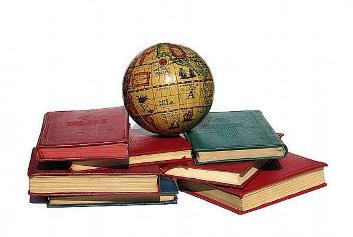 Развитие образования
В самом начале XIX в. в России окончательно сложилась система высшего, среднего и начального образования. Проведенная в 1803 г. реформа в области образования привела к созданию  в каждом губернском городе гимназии, а в каждом уездном городе уездного училища. Приходские училища создавались и в сельской местности. Причём, несмотря на провозглашенную «непрерывность» образования, для детей крепостных доступны были только приходские училища. Для управления образовательными учреждениями было создано Министерство народного просвещения.
Развитие наук в России
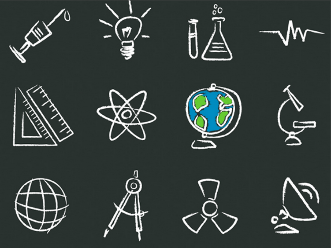 Биология
 Медицина
 Геология
 Астрономия
 Математика
 Физика
 Химия
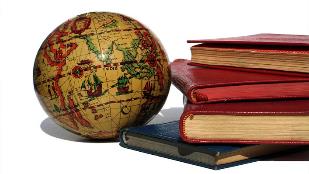 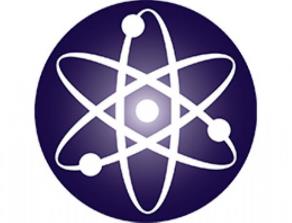 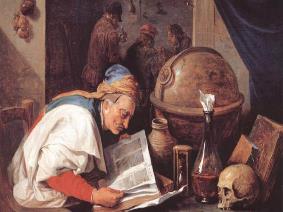 Биология
К началу века богатейший фактический материал о развитии живых организмов и систем нуждался в серьёзном переосмыслении. Если прежде господствовало убеждение в неизменяемости растений и животных, то теперь оно оказалось опровергнуто в свете открытий геологов и биологов разных стран. Ученые- ботаники и зоологии собрали прекрасные коллекции животных и растений Сибири, Дальнего Востока, Русской Америки. В 1812 г. был основан Крымский ботанический сад, ставший на долгие десятилетия одним из центров русской ботаники.
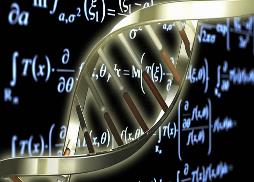 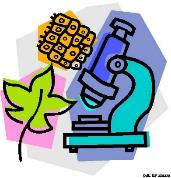 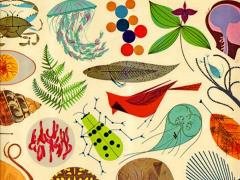 Медицина
Н.И. Пирогов-профессор Медико-хирургической академии. В годы Крымской войны он впервые на поле боя применял наркоз во время операции, использовал для лечения переломов гипсовую повязку.
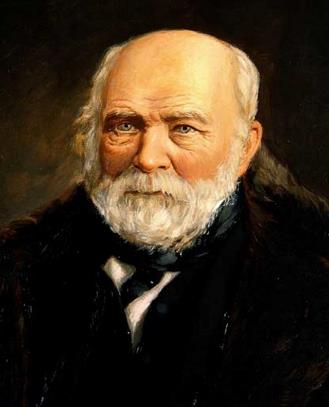 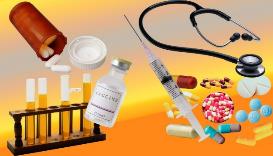 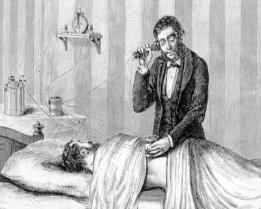 Геология
Период бурного развития переживала в эти годы геология. Острый характер приобрела борьба между сторонниками двух теоретических направлений- «нептунистами» (считавшими, что все геологические процессы обусловлены действием воды) и «плутонистами» (полагавшими, что основой этих процессов является наличие «центрального огня» внутри Земли). Большинство геологов стояло на позициях плутонизма.
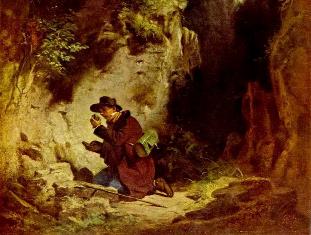 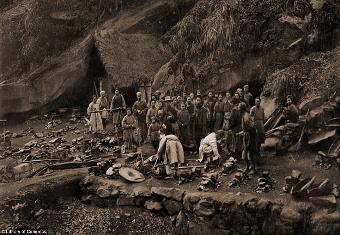 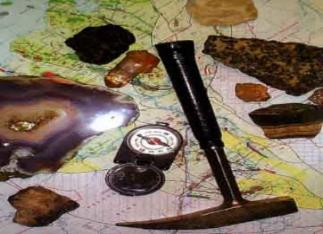 Астрономия
В астрономии шёл медленный процесс накопления знаний, приведший  в последующем к настоящей революции в этой науке. Главным достижением стало создание мощных телескопов, которые позволяли составить более детальное описание Солнечной системы. Особое значение для развития астрономии в России имело открытие в 1839 г. Пулковской обсерватории. Она стала центром астрономических работ в нашей стране и была оснащена по последнему слову тогдашней техники.
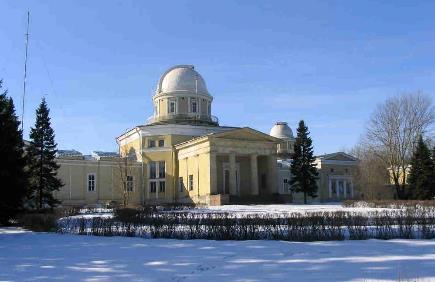 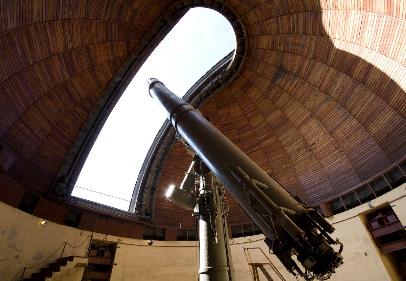 Математика
Высшая математика, преподававшаяся прежде лишь в военно-технических школах, стала теперь одним из основных предметов во всех университетах страны. В них были открыты специальные физико-математические факультеты. Особенно велик был вклад в развитие математической физики Михаила Васильевича Остроградского. Наибольших успехов математики России добились в геометрии, где были сделаны открытия мирового уровня. Самым ярким из них стало создание в 1826 г. неевклидовой геометрии профессором Казанского университета Николаем Ивановичем Лобачевским. Окончательное признание открытие Лобачевского получило позже.
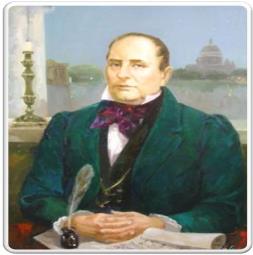 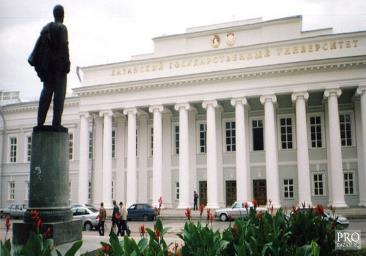 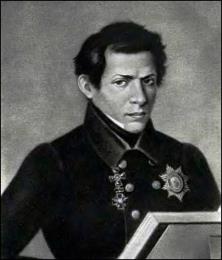 Физика
В области физики XIX век начался с изобретения первого источника электрического тока, в результате чего вся мировая наука и техника вступили в качественно новый этап развития. В России первая работа в этой области появилась уже в 1801 г. В 1802 г. Василий Владимирович Петров разработал гальваническую батарею. Она позволяла получать устойчивую электрическую Дугу — прообраз будущей электрической лампочки. В Западной Европе такая дуга была создана лишь 7 лет спустя. Уже эти первые исследования диктовали необходимость разработки теории электрических явлений. Над ее созданием трудились многие ученые, но наибольших результатов удалось достичь Борису Семеновичу Якоби и Эмилию Христиановичу Ленцу. В 1833 г. Ленц установил правило определения направления движущей силы индукции (закон Ленца), а спустя год на этой основе был изобретен электродвигатель с вращающимся рабочим валом. В 1840 г. Якоби изобрел гальванопластику — метод нанесения тонкого слоя металла на нужную поверхность с помощью электричества.Все это создавало предпосылки для крупнейших технических изобретений, основанных на электрической энергии. Уже в 1832 г. Павел Львович Шиллинг создал первый в мире практически пригодный электрический телеграф — прибор для передачи письменных сообщений по проводам. В 1850 г. Якоби изобрел буквопечатающий аппарат для телеграфа.
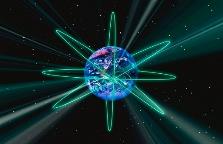 Василий Васильевич Петров
Гальваническая батарея
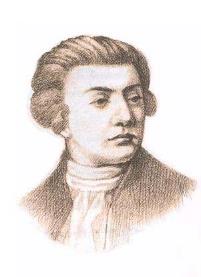 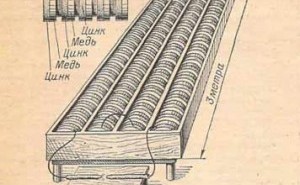 Эмилий Христианович Ленц
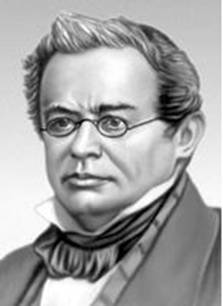 Борис Семёнович Якоби
Павел Львович Шиллинг
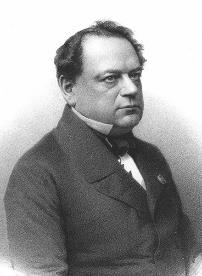 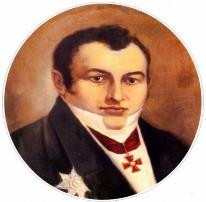 Химия
Российские исследователи трудились во всех отраслях химии — теоретической, органической, неорганической. Константин Сигизмундович Кирхгоф разработал способ получения глюкозы. Кристиан Иоганн Гротгус, работавший в Литве, открыл основной закон фотохимии, согласно которому химическое превращение вещества может вызвать только тот свет, который поглощается самим этим веществом. В 1840 г. Герман Иванович Гесс открыл основной закон термохимии, выражавший принцип сохранения энергии применительно к химическим процессам.
В 1826—1827 гг. Петр Григорьевич Соболевский и Василий Васильевич Любарский положили начало порошковой металлургии. У истоков органической химии в России стояли А. А. Воскресенский, Ю. Ф. Фрицше, Н. Н. Зинин.
Открытия русских ученых первой половины века предвосхитили расцвет химии во второй половине XIX — начале XX в.
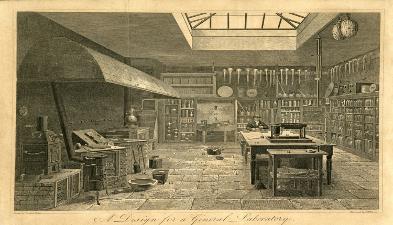 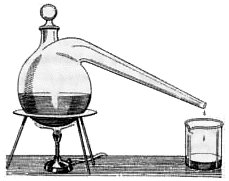 Источники:
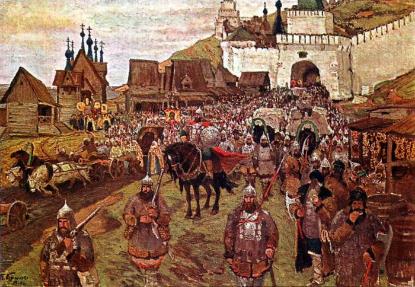 Учебник истории России. 8 класс.(А. А .Данилов, Л. Г. Косулина)
Поисковая система «Яндекс»
Яндекс.Картинки
Сайт. Единая коллекция цифровых образовательных ресурсов.(http://school-collection.edu.ru/)
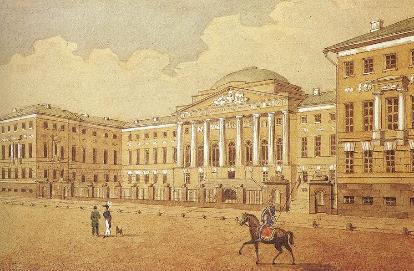